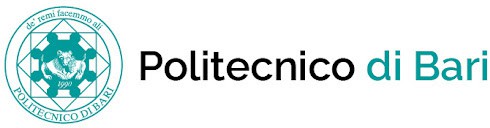 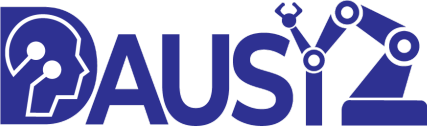 Presentation Title
Presentation Subtitle
August 22, 2024
PhDStudent1, Tutor11, Tutor12
1Affiliation/Lab University
2Affiliation/Lab University
Introduction
This is the Beamer template for the DAUSY Program. In the following, you will find some basic examples for the most common objects.
Core Section
Definition (Fibration)
A fibration is a mapping between two topological spaces that has the homotopy lifting property for every space X .
Lemma
Given two line segments whose lengths are a and b respectively there is a real number r such that b = ra.
Proof.
To prove it by contradiction try and assume that the statement is false, proceed from there and at some point you will arrive to a contradiction.
Conclusions
Aenean velit sem, viverra eu, tempus id, rutrum id, mi. Nullam nec nibh. Proin ullamcorper, dolor in cursus tristique, eros augue tempor nibh, at gravida diam wisi at purus. Donec mattis ullamcorper tellus. Phasellus vel nulla. Praesent interdum, eros in sodales sollicitudin, nunc nulla pulvinar justo, a euismod eros sem nec nibh. Nullam sagittis dapibus lectus. Nullam eget ipsum eu tortor lobortis sodales. Etiam purus leo, pretium nec, feugiat non, ullamcorper vel, nibh. Sed vel elit et quam accumsan facilisis.
Nunc leo. Suspendisse faucibus lacus.